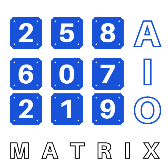 AIO MATRIX - AIO B+
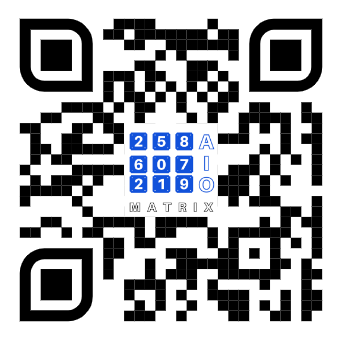 MACHINE VISION PLATFORM FOR FACTORY AUTOMATION
Hướng dẫn cài đặt PLC Mitsubishi FX5U sử dụng chuẩn truyền thông MC Protocal TCP
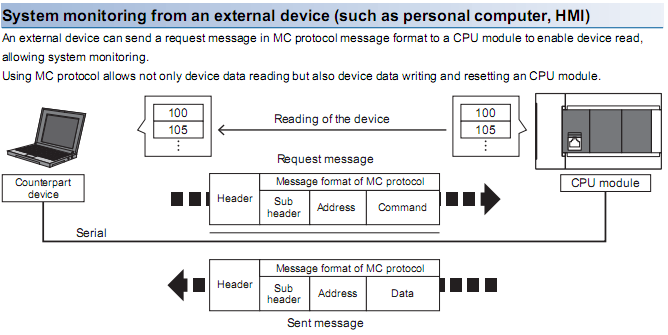 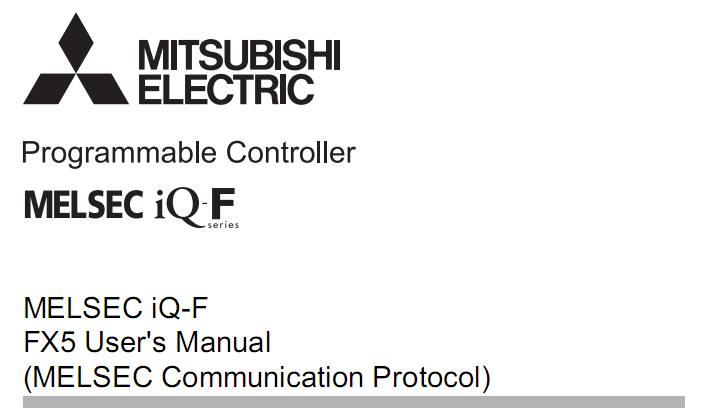 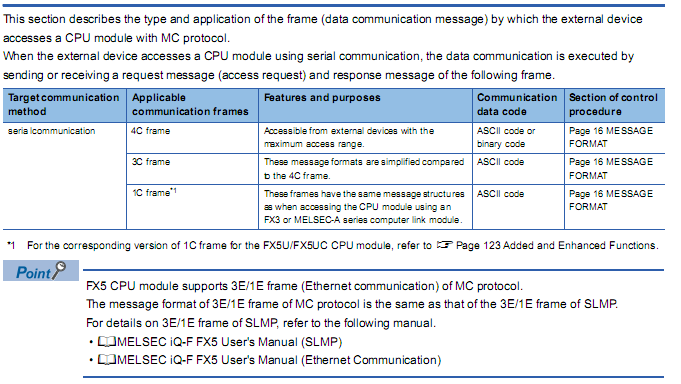 SLMP sẽ tương thích với MC Protocal
8
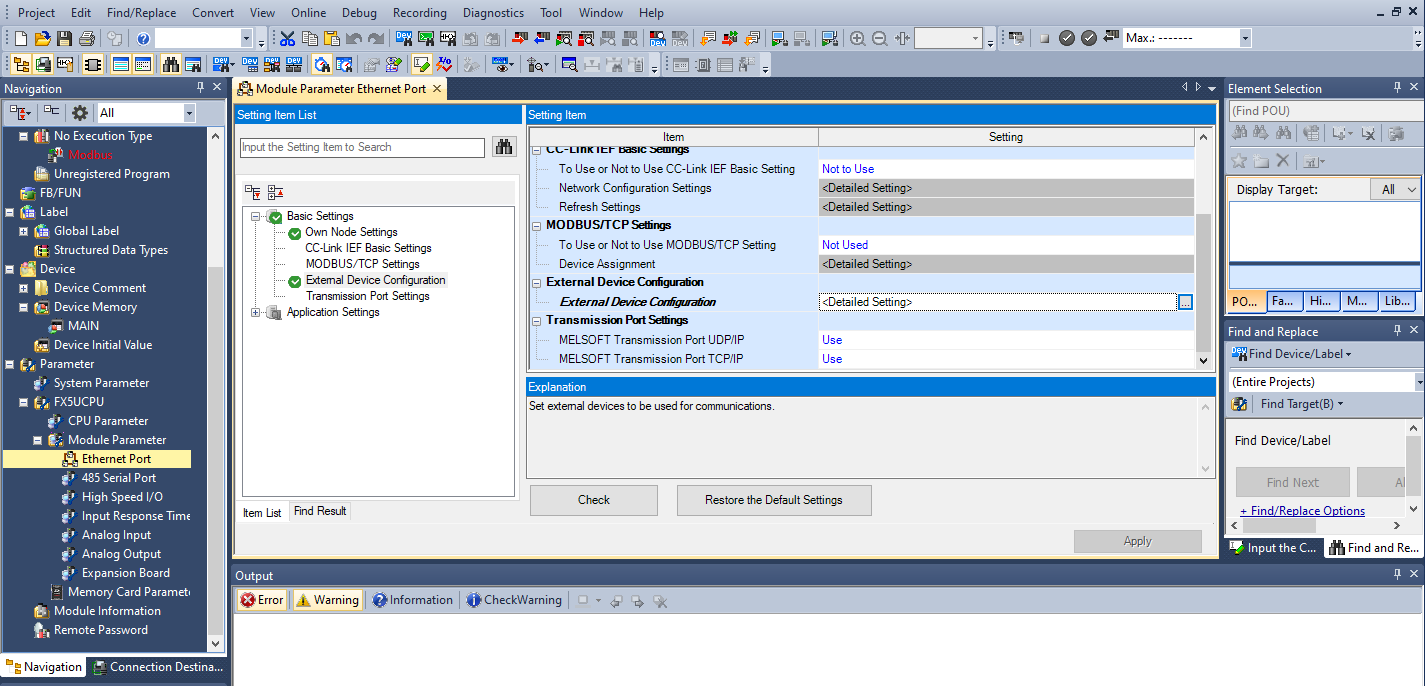 2
1
7
Website: www.aiomatrix.vn      Mobile: 035.831.2826                                                                        Make Machine Vision Easier
1
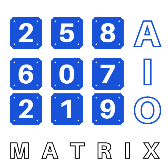 AIO MATRIX - AIO B+
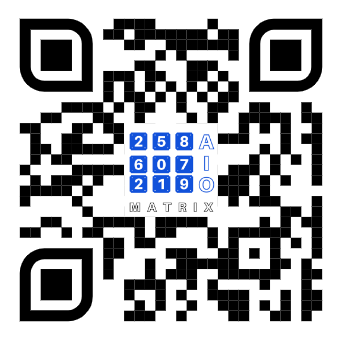 MACHINE VISION PLATFORM FOR FACTORY AUTOMATION
7
Download Parameter & Reset PLC
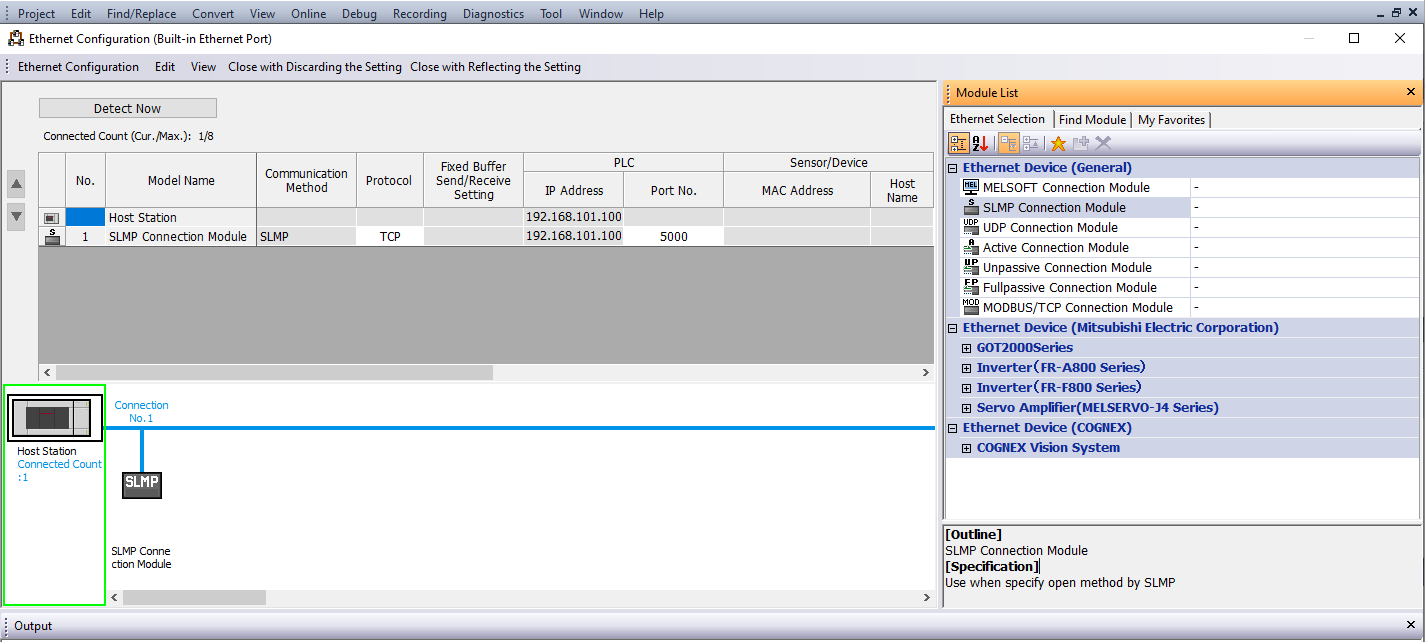 6
3
5
4
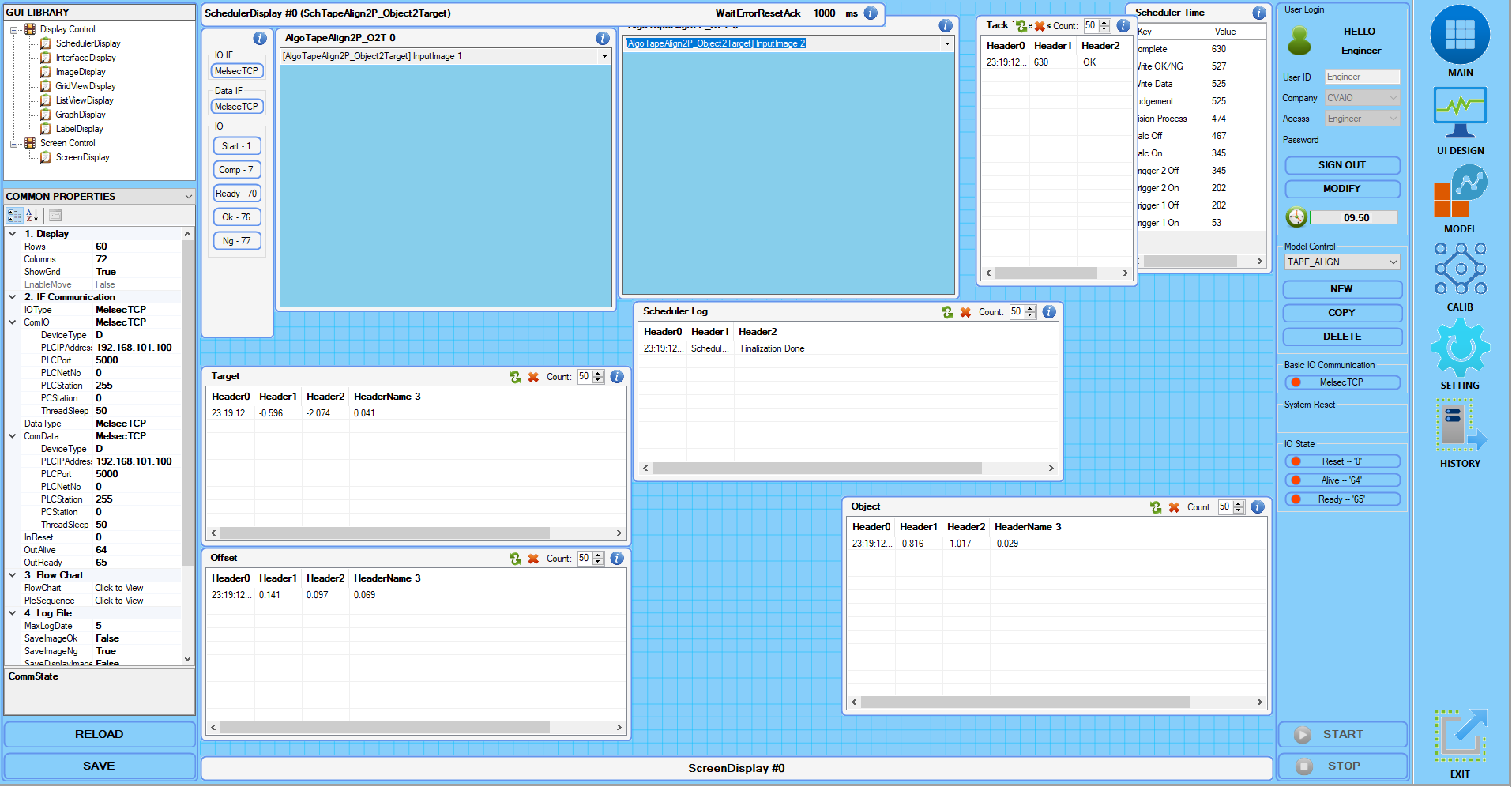 8
9
Website: www.aiomatrix.vn      Mobile: 035.831.2826                                                                        Make Machine Vision Easier
2